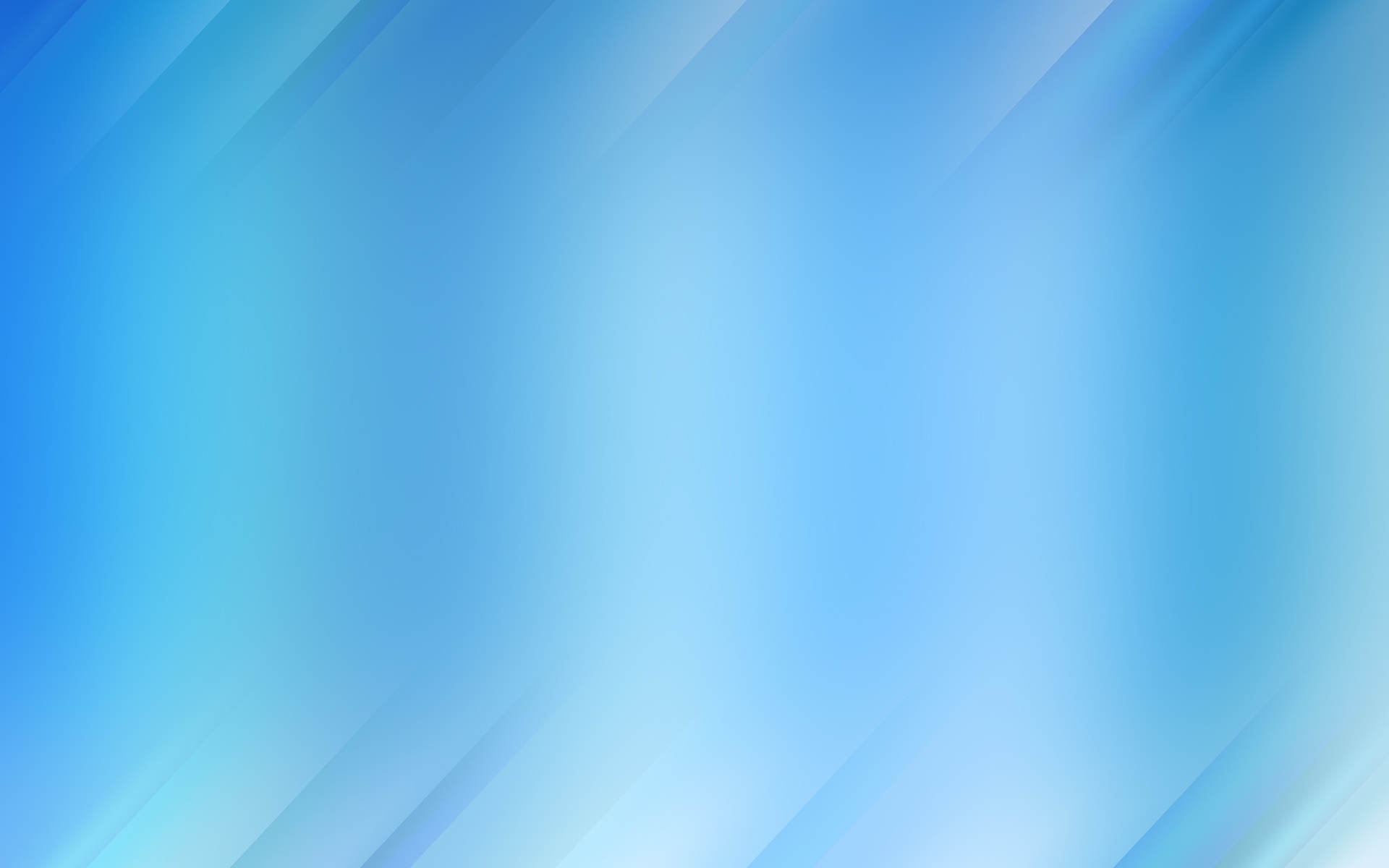 ГУО «Социально-педагогический центр г. Новополоцка»
Формы семейного устройства
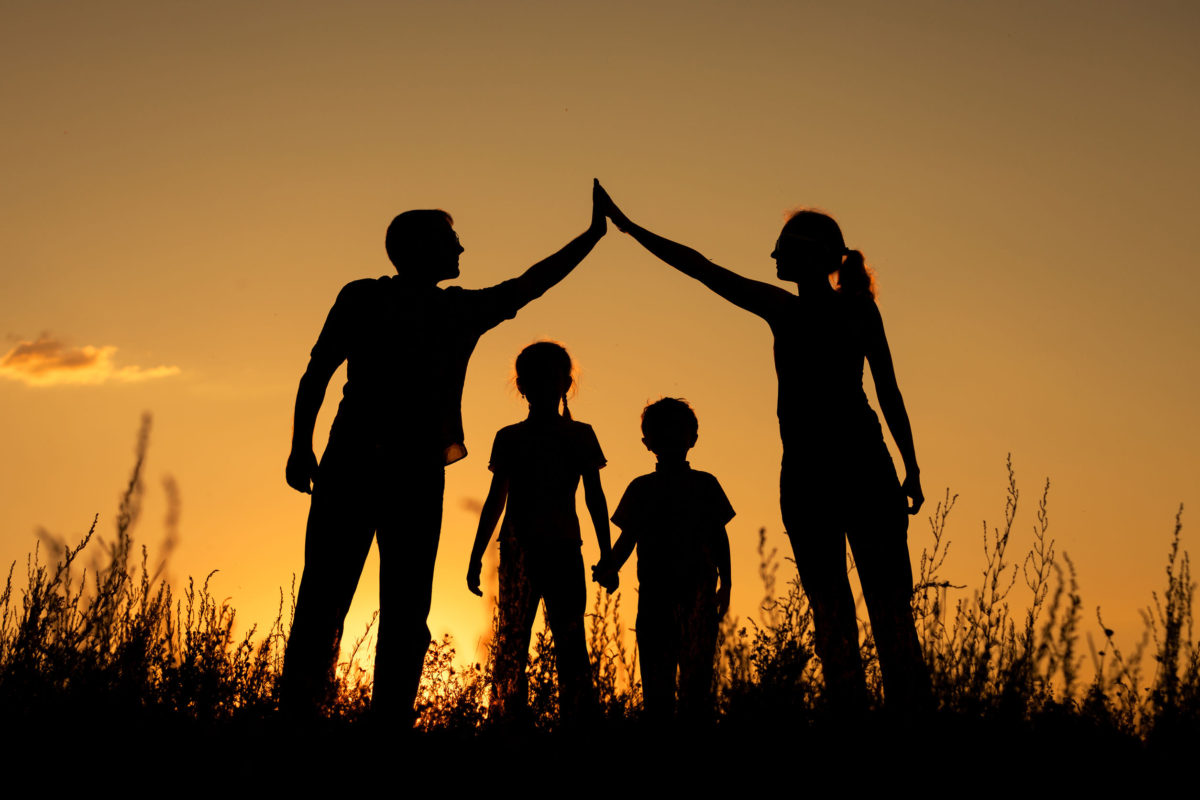 Специалисты сектора поддержки семей, 
принявшим на воспитание детей-сирот,
 детей , оставшихся без попечения родителей
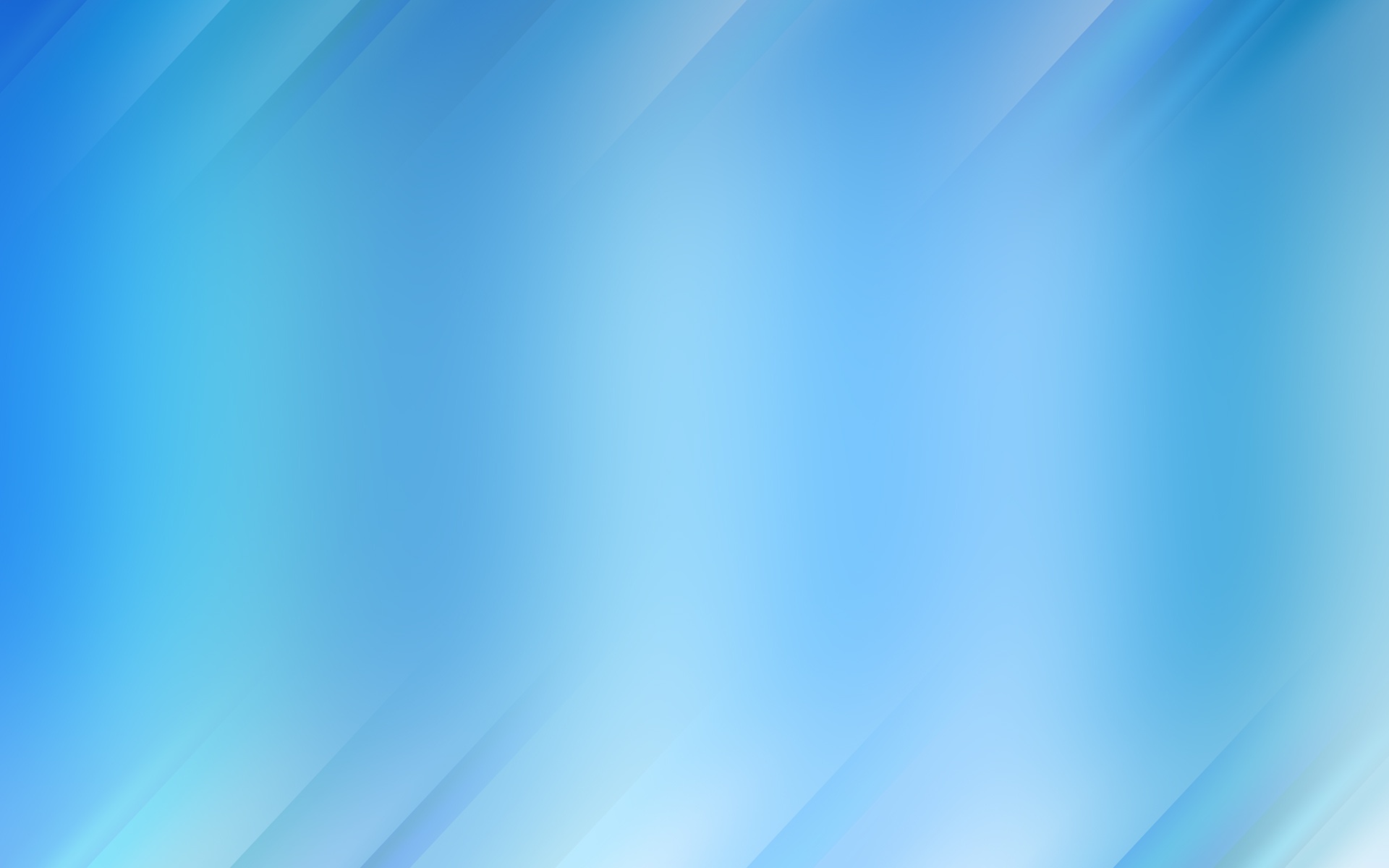 Формы семейного устройства:
- усыновление (удочерение);- опека (попечительство);- приемная семья;- детский дом семейного типа;
патронатное воспитание
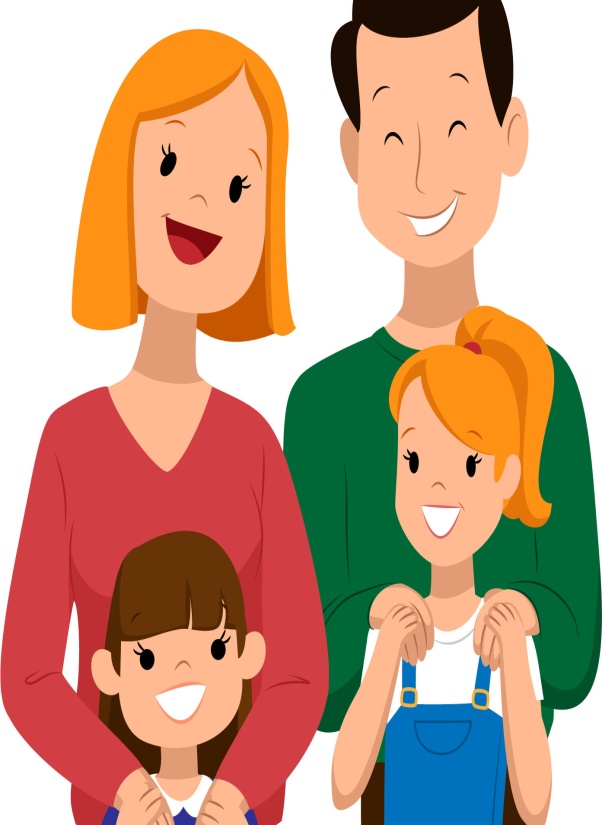 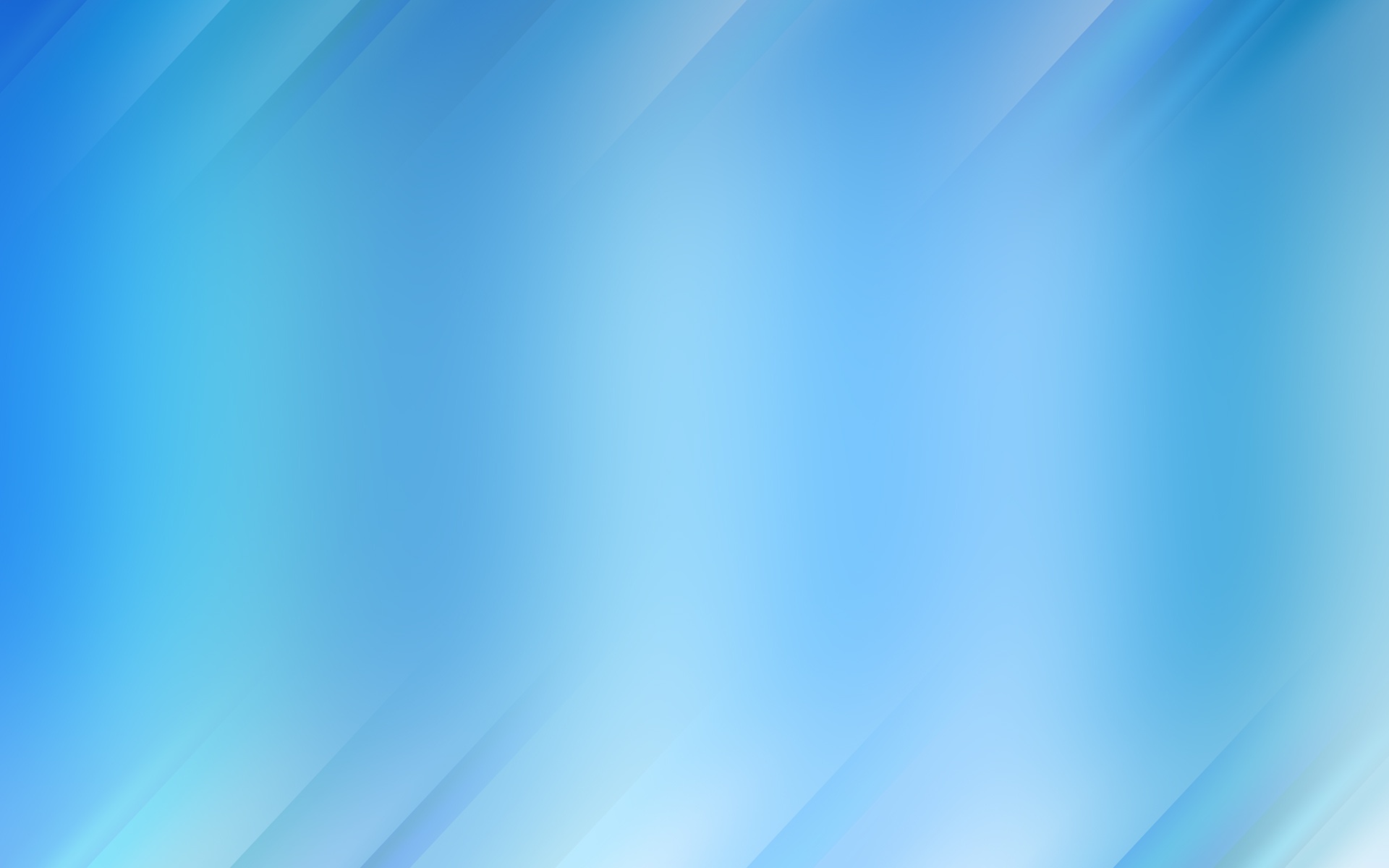 УСЫНОВЛЕНИЕ (УДОЧЕРЕНИЕ)
Является приоритетной формой устройства детей, оставшихся без попечения родителей. 
Это установление между усыновителем и усыновленным ребенком правоотношений (личных и имущественных), аналогичных существующим между кровными родителями и детьми. 
Закон приравнивает усыновленного ребенка к родным детям усыновителя.
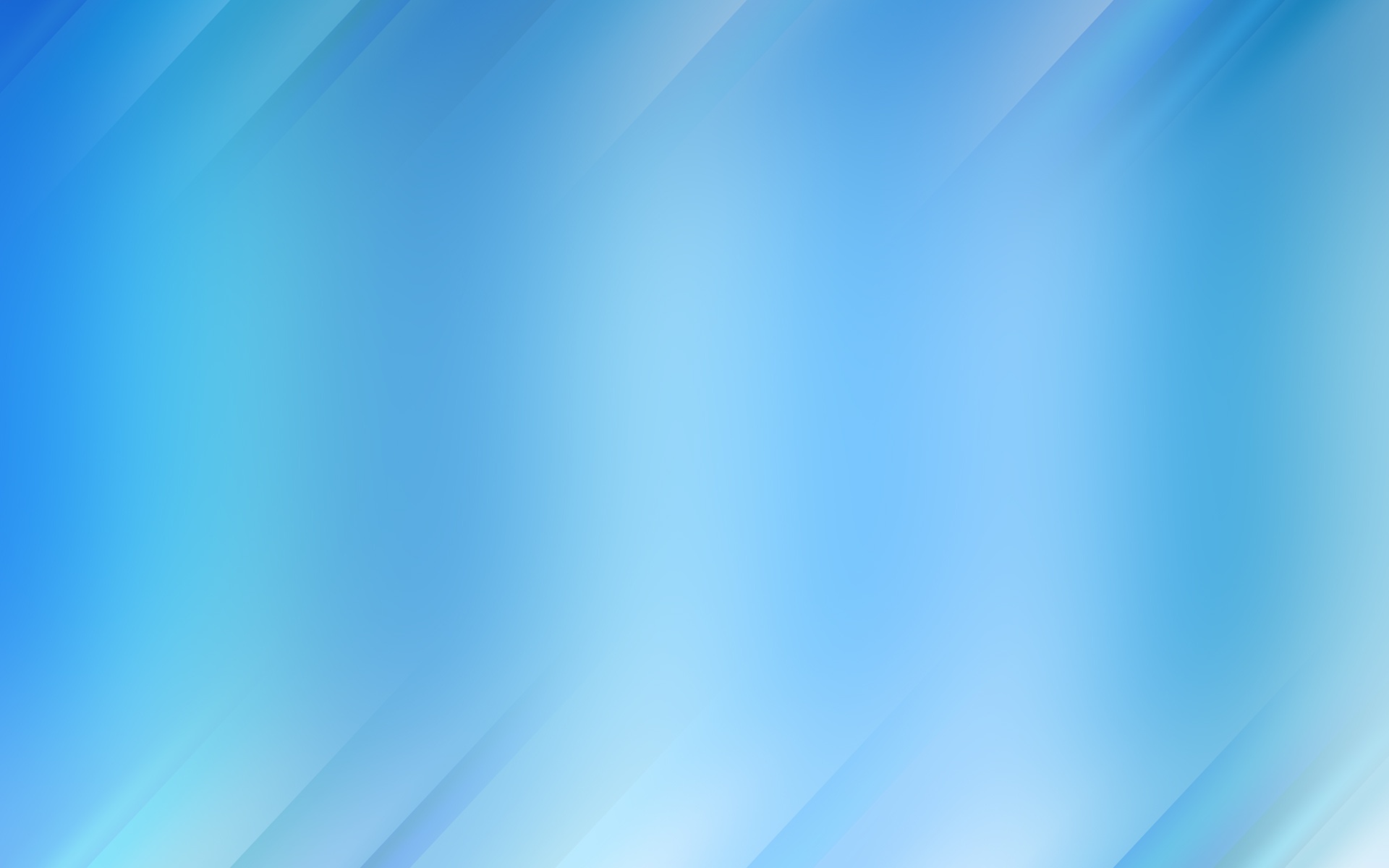 Особенности усыновления:
сохраняются все личные и имущественные отношения между усыновителями и ребенком (права наследования и др.), в том числе по достижении ребенком совершеннолетия;
возможность присвоить ребенку фамилию усыновителей, поменять имя, отчество и, в некоторых случаях, дату рождения;
оформляется дольше по сравнению с другими формами устройства, так как требуется решение суда;
самые строгие, по сравнению с другими формами устройства, требования к кандидатам в усыновители, их материальному положению, жилищно-бытовым условиям;
не каждый ребенок, лишенный родительского попечения, может быть усыновлен;
орган опеки и попечительства осуществляет контроль в течение трех лет.
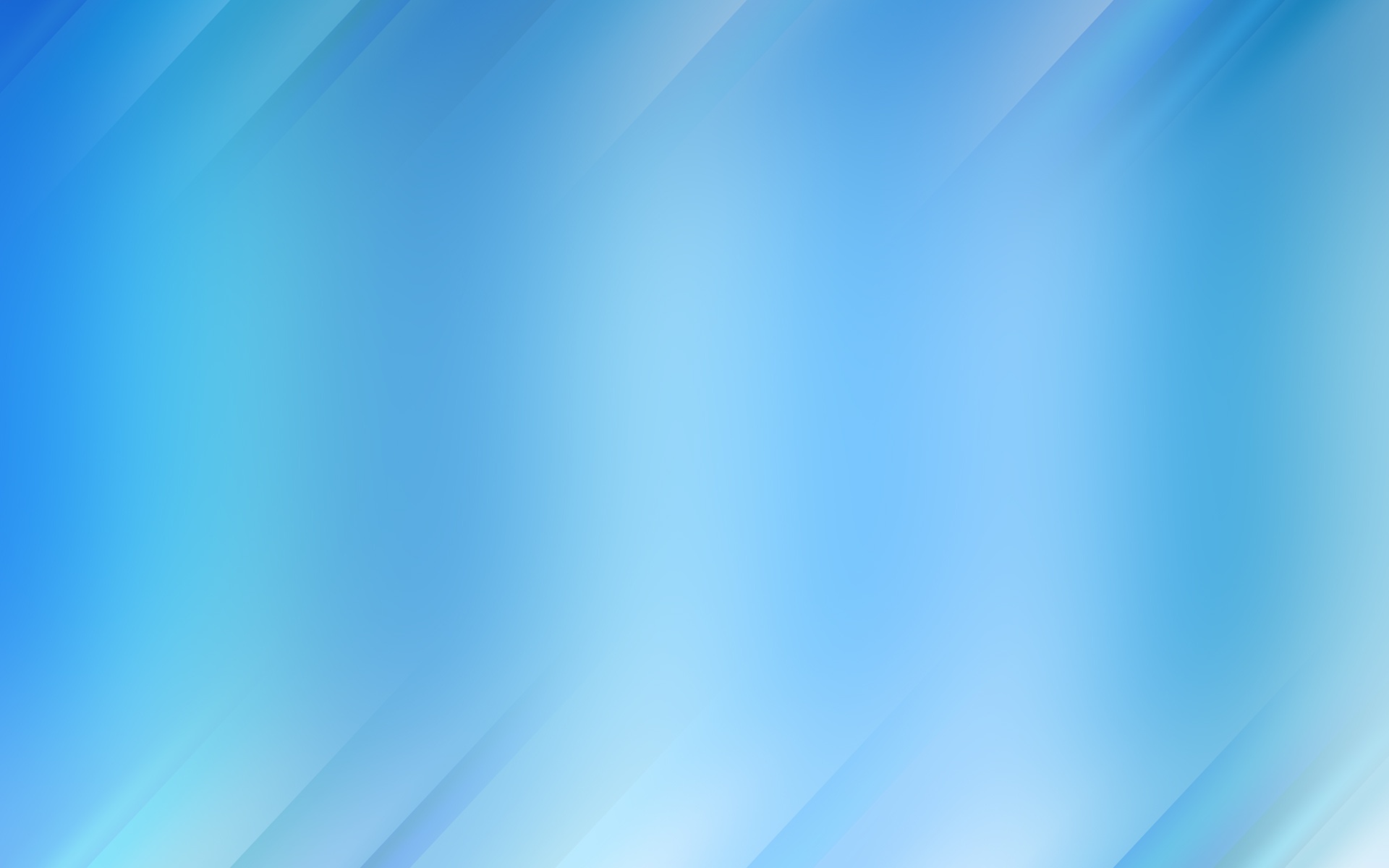 ОПЕКА И ПОПЕЧИТЕЛЬСТВО
Опека устанавливается над детьми, не достигшими 14 лет, а попечительство – над несовершеннолетними (от 14 до 18 лет).
Функции по опеке (попечительству) над несовершеннолетними могут выполняться гражданами, а также воспитательными, лечебными, образовательными и иными детскими учреждениями, органами опеки и попечительства.
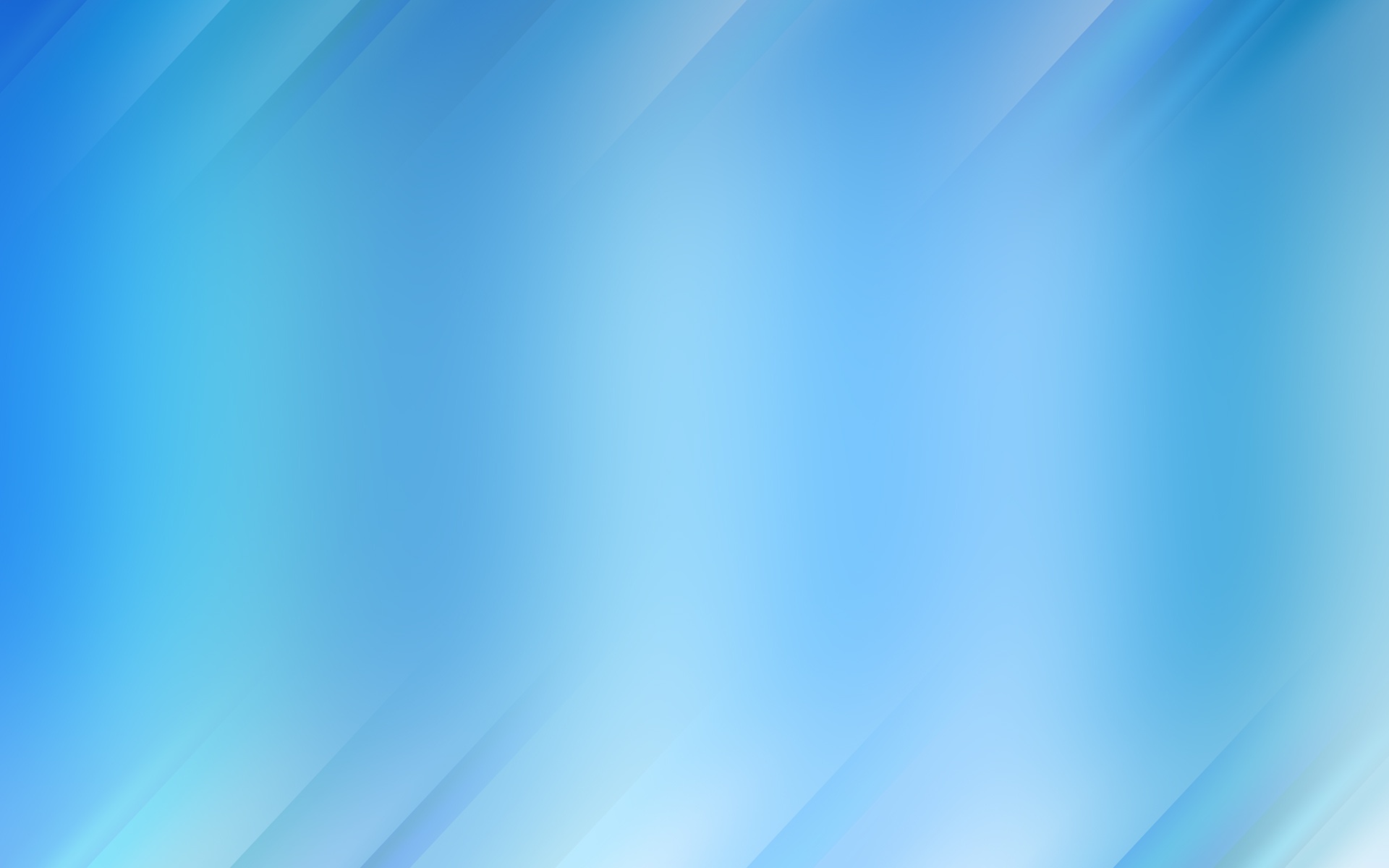 Опекун, в отличие от попечителя, имеет право и обязан совершать от имени подопечного сделки, за исключением тех, что должны быть совершены лично, и нести имущественную ответственность за вред, причиненный подопечным. Попечитель, в отличие от опекуна, имеет право и обязан давать согласие на совершение подопечным сделок.

Опекунами (попечителями) детей могут быть только совершеннолетние дееспособные лица. Не имеют права быть опекунами (попечителями) лица, лишенные родительских прав, больные хроническим алкоголизмом или наркоманией, а также те, по состоянию здоровья не может исполнять обязанности по воспитанию детей.
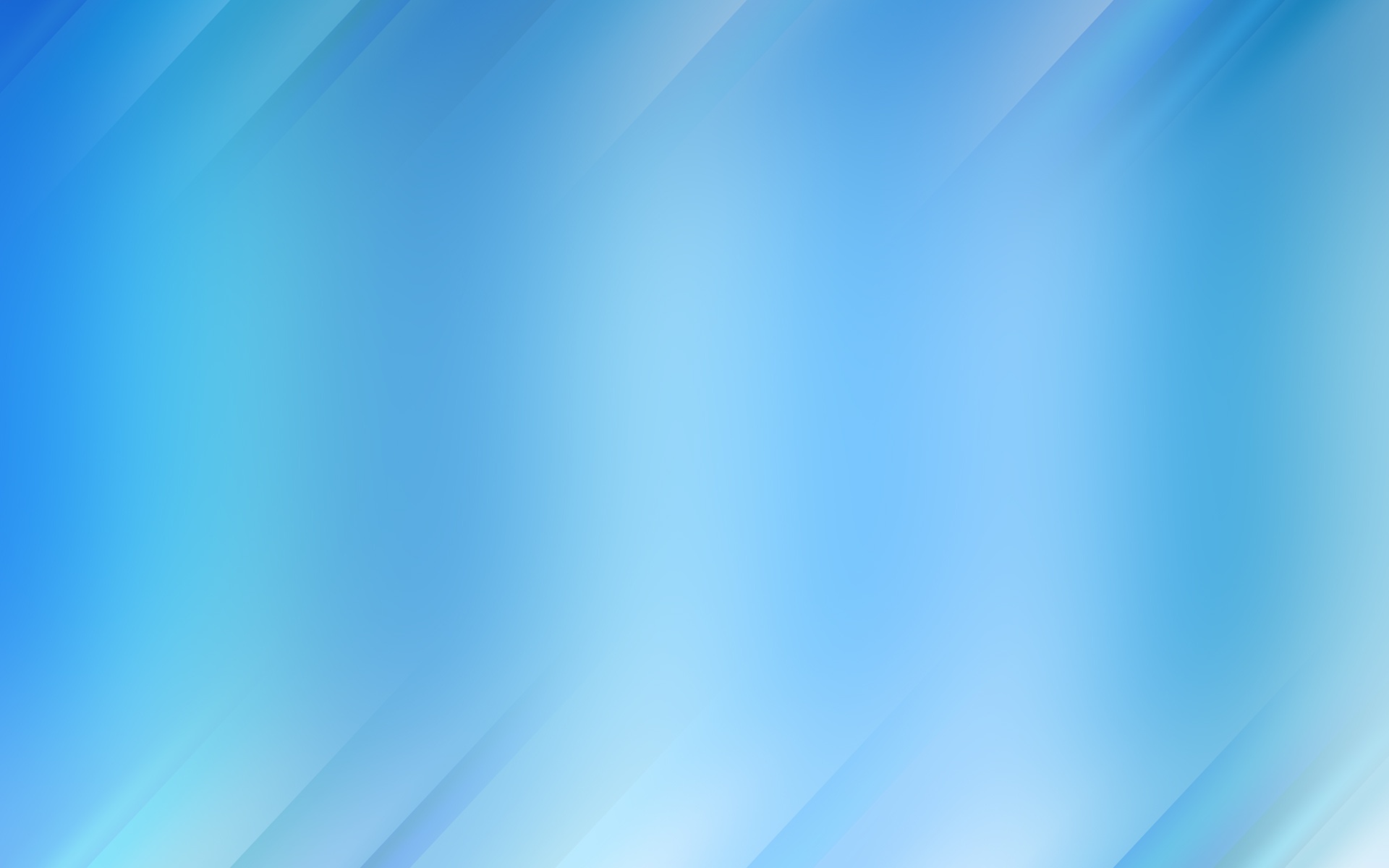 Учитываются нравственные и иные личные качества опекуна (попечителя), его способность к выполнению этих обязанностей, отношения между ним и ребенком, отношение к ребенку членом его семьи, а также желание самого ребенка.
На содержание детей, находящихся под опекой (попечительством), установлена выплата денежных средств.
Опекуны и попечители обязаны проживать с ребенком одной семьей. Исключение предусмотрено только в отношении несовершеннолетних, достигших 16-ти лет.
Дети могут общаться со своими родителями и родственниками, если это не противоречит их интересам.
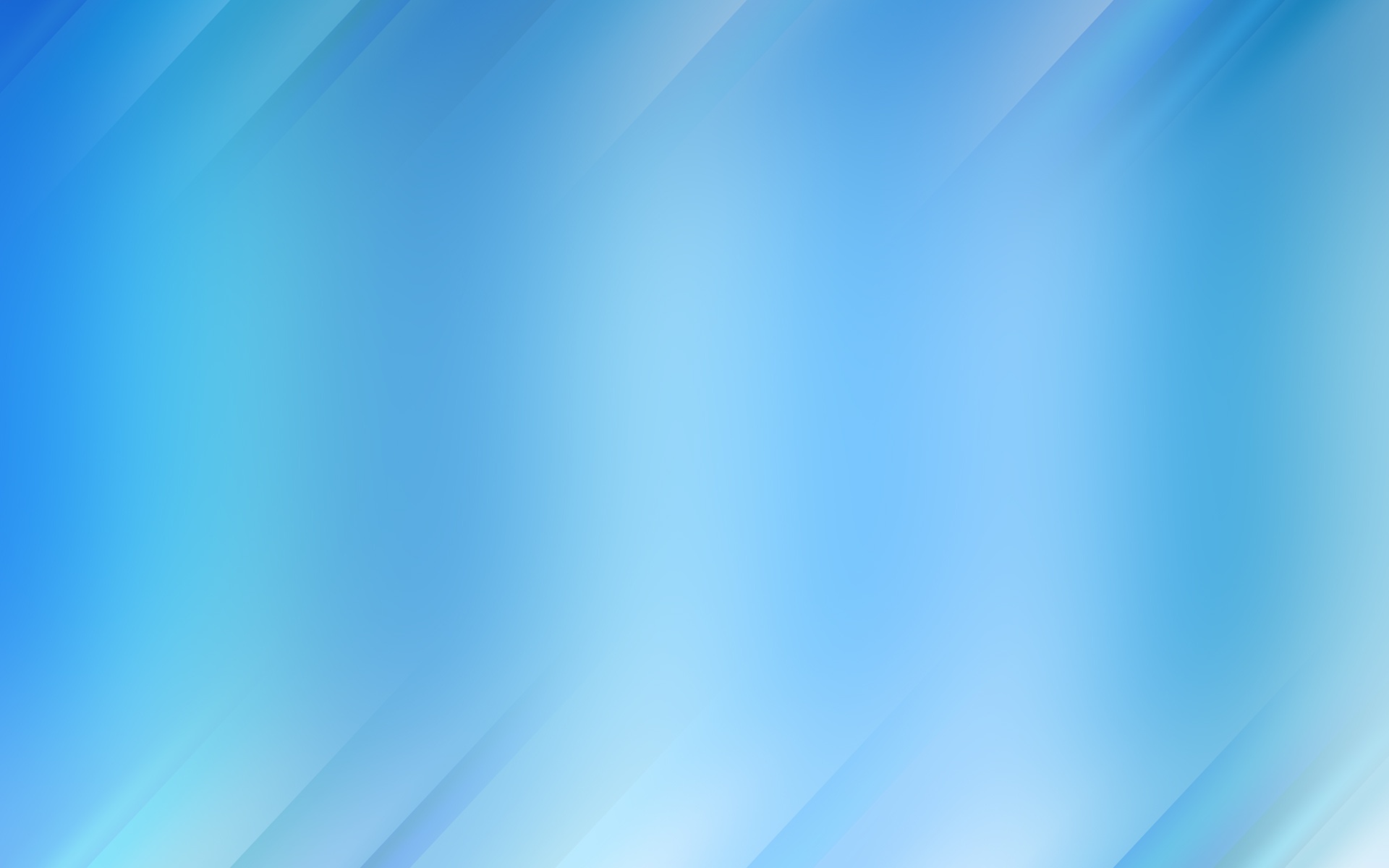 Особенности опеки и попечительства:
ребенок имеет статус подопечного;
опека устанавливается органом опеки и попечительства;
на содержание подопечного ребенка опекуну ежемесячно выплачиваются денежные средства;
обязанности по опеке и попечительству выполняются безвозмездно;
органы опеки и попечительства осуществляют контроль за условиями жизни подопечного ребенка в семье опекуна (попечителя);
не исключено усыновление подопечного ребенка, поскольку усыновление является приоритетной формой устройства ребенка;
нет тайны передачи ребенка под опеку и контакты с биологическими родителями и родственниками возможны;
опека (попечительство) назначается на определенный срок, как правило, до совершеннолетия ребенка.
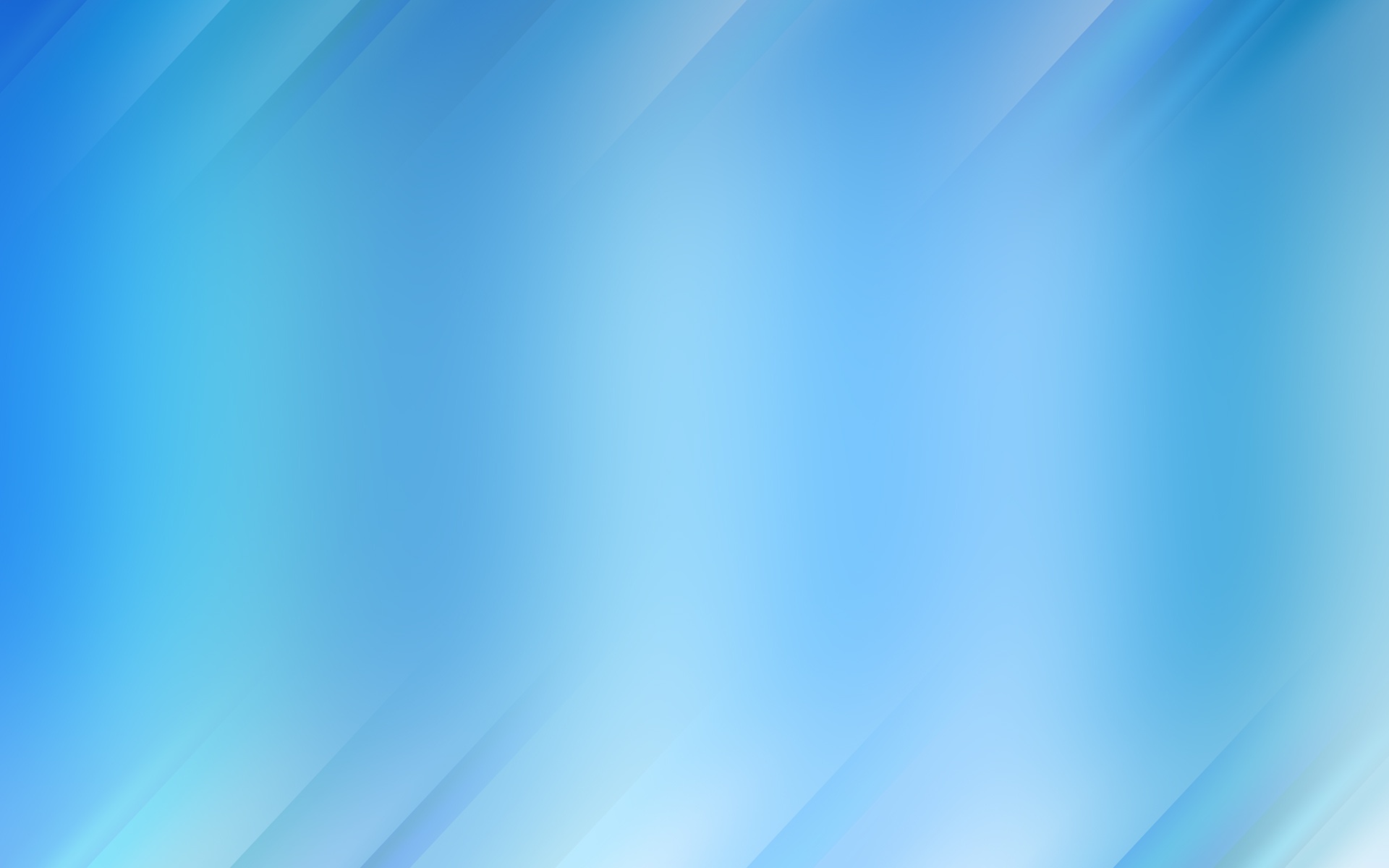 ПРИЕМНАЯ СЕМЬЯ
образуется на основании:
- договора об условиях воспитания и содержания детей (заключается между органом опеки и попечительства и приемным родителем);
- трудового договора между отделом образования местного исполнительного и распорядительного органа и приемным родителем.
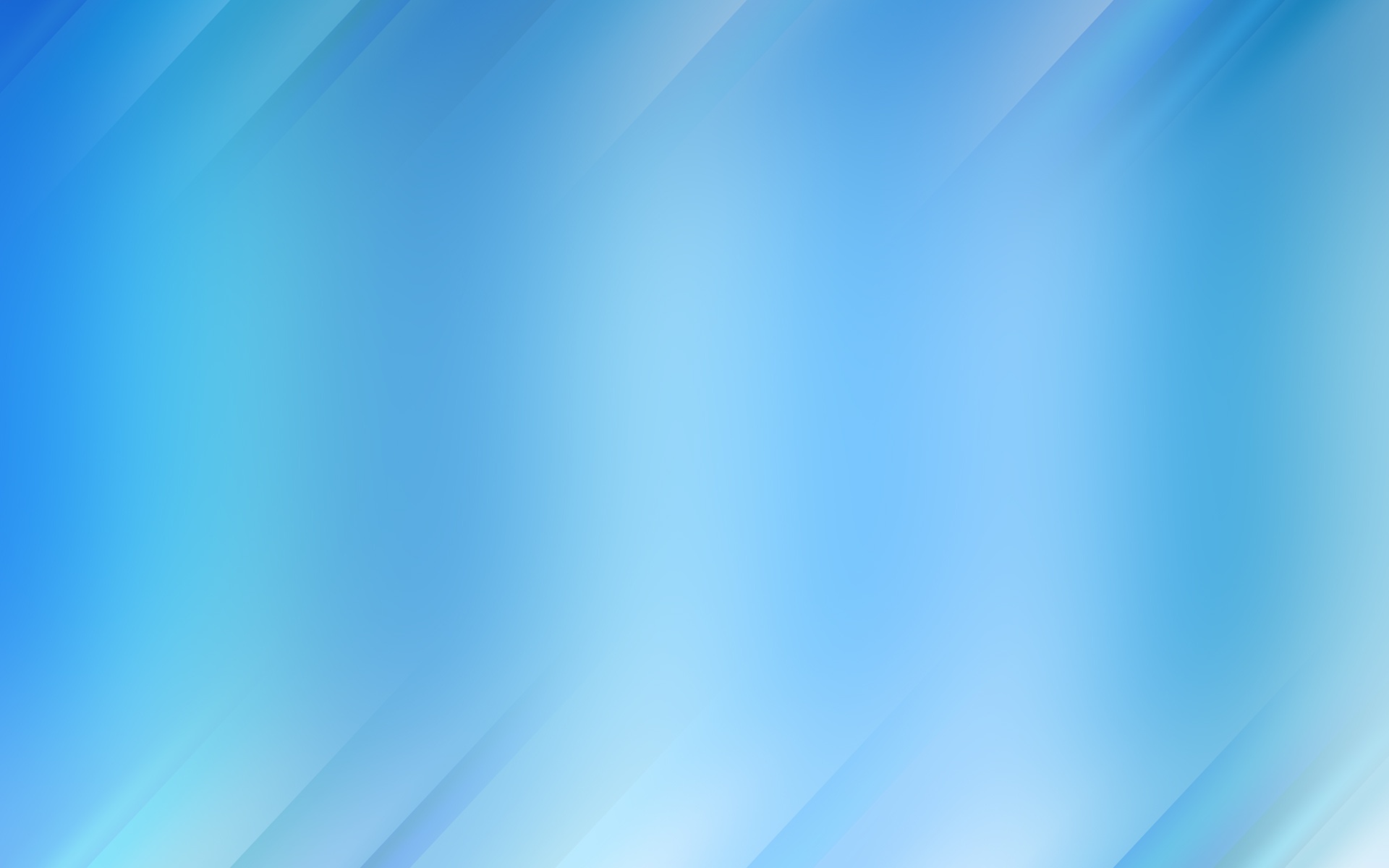 Особенности приемной семьи:
передача ребенка в приемную семью осуществляется с учетом его мнения; передача ребенка, достигшего 10 лет, осуществляется только с его согласия;
кандидаты в приемные родители  проходят психолого-педагогическую подготовку в социально-педагогическом центре;
на содержание ребенка приемным родителям выплачиваются ежемесячные денежные средства в течение действия срока договора, но не далее, чем до достижения ребенком возраста 18 лет;
предусмотрены различные меры социальной поддержки приемных семей, оказывается содействие в организации обучения, отдыха и лечения ребенка;
возможны контакты с биологическими родителями и родственниками ребенка, когда это не противоречит интересам ребенка.
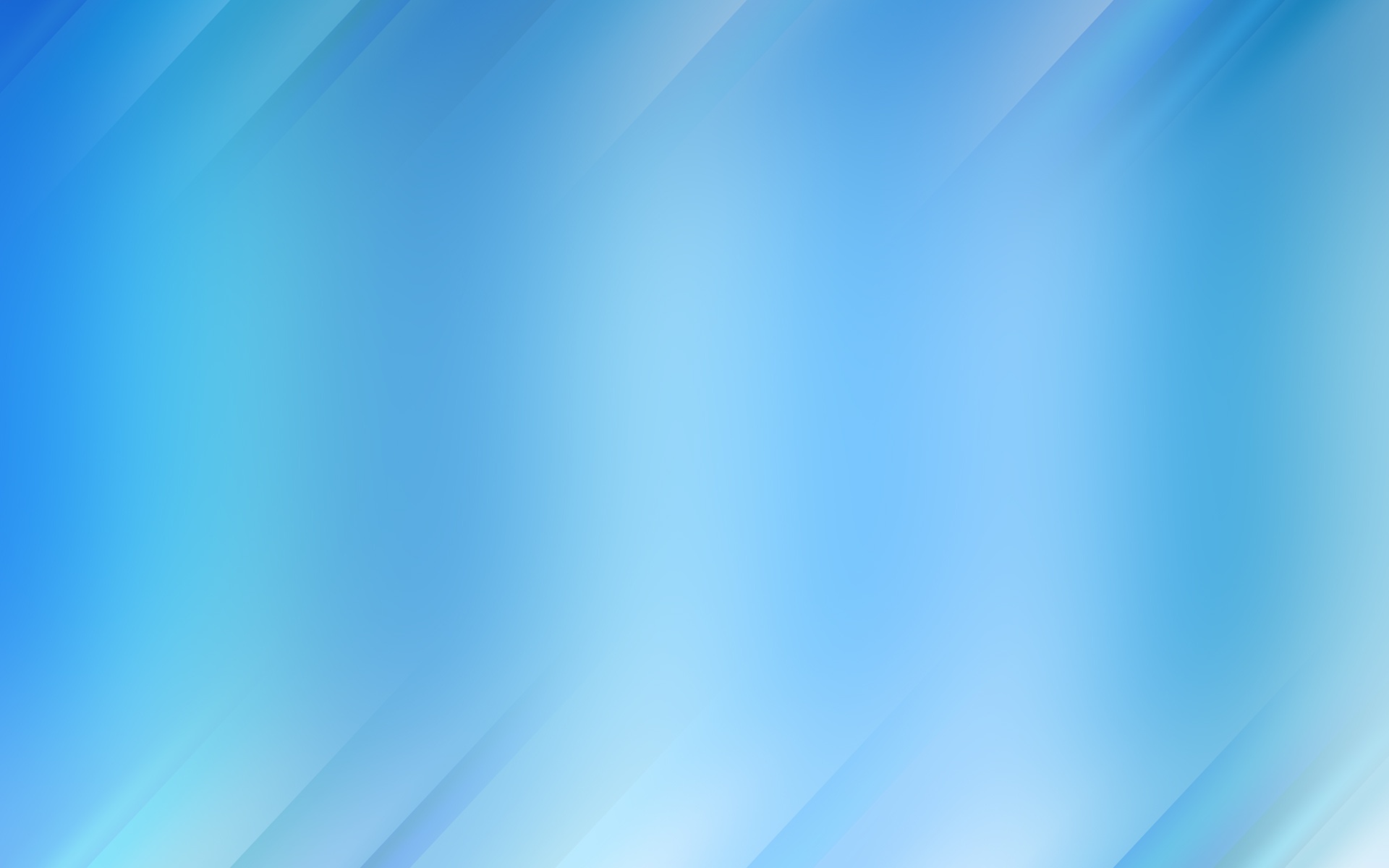 ДЕТСКИЙ ДОМ СЕМЕЙНОГО ТИПА
Это семья, принявшая на воспитание от 5 до 10 детей.

Обязанности по воспитанию детей выполняются на основании:
- договора об условиях воспитания и содержания детей (заключается между органом опеки и попечительства и каждым из родителей-воспитателей);
- трудового договора (заключается между отделом образования и каждым из родителей-воспитателей на срок действия договора об условиях воспитания и содержания детей).
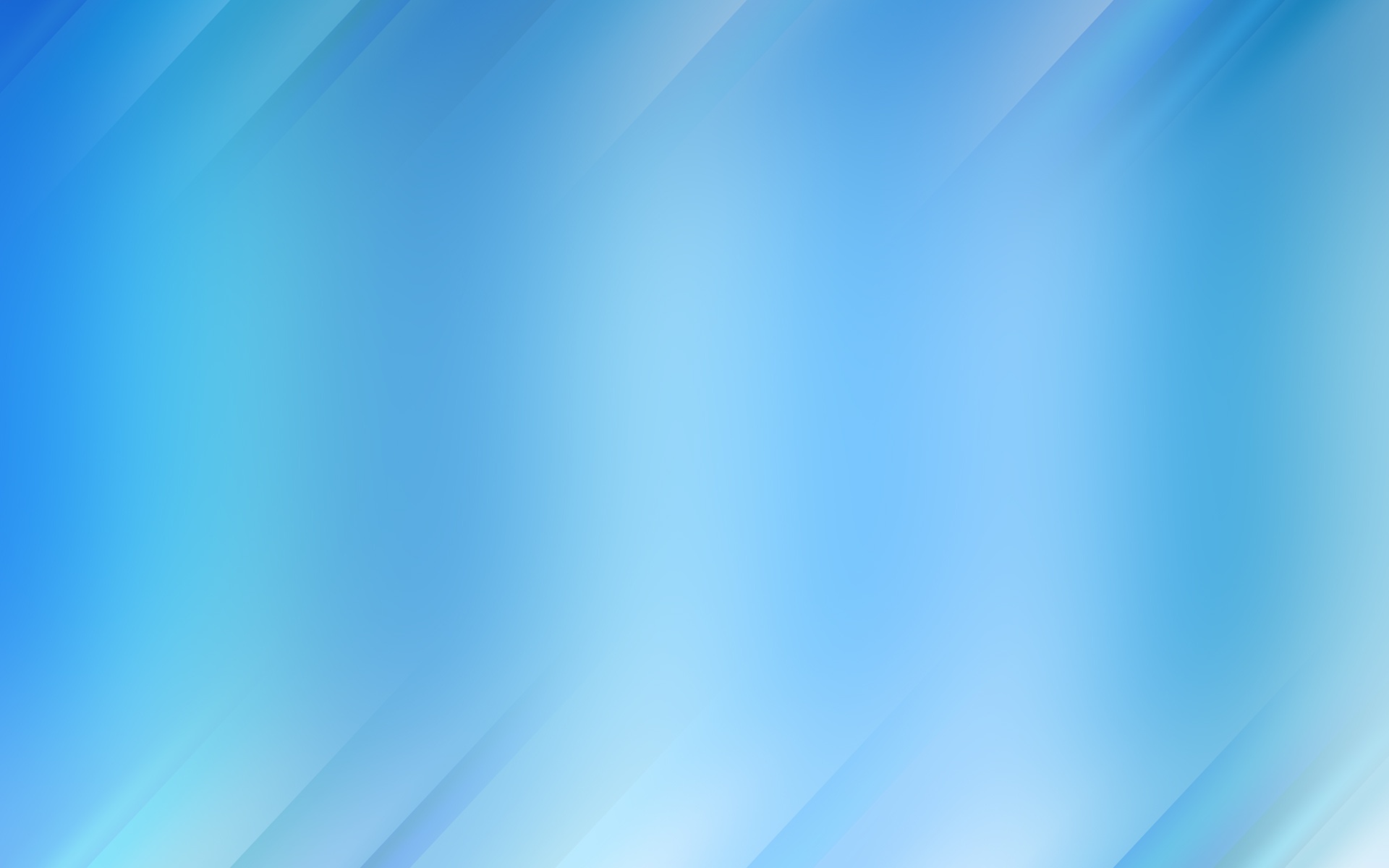 Для создания детского дома семейного типа обеспеченность общей площадью жилого помещения на одного члена семьи и воспитанника должна составлять не менее 15 квадратных метров.
Родители-воспитатели являются педагогическими работниками. 
Родителями-воспитателями могут быть лица обоего пола в возрасте от 25 лет.
Время работы в качестве родителей-воспитателей засчитывается в общий трудовой стаж в соответствии с законодательством.
На содержание воспитанников детских домов семейного типа осуществляются ежемесячные денежные выплаты согласно установленным нормам расходов на питание, обеспечение одеждой/ обувью, мягким инвентарем и оборудованием, учебниками, учебными пособиями и принадлежностями, предметами личной гигиены, иными предметами первой необходимости, а с 7 лет – на личные расходы в порядке, установленном законодательством.
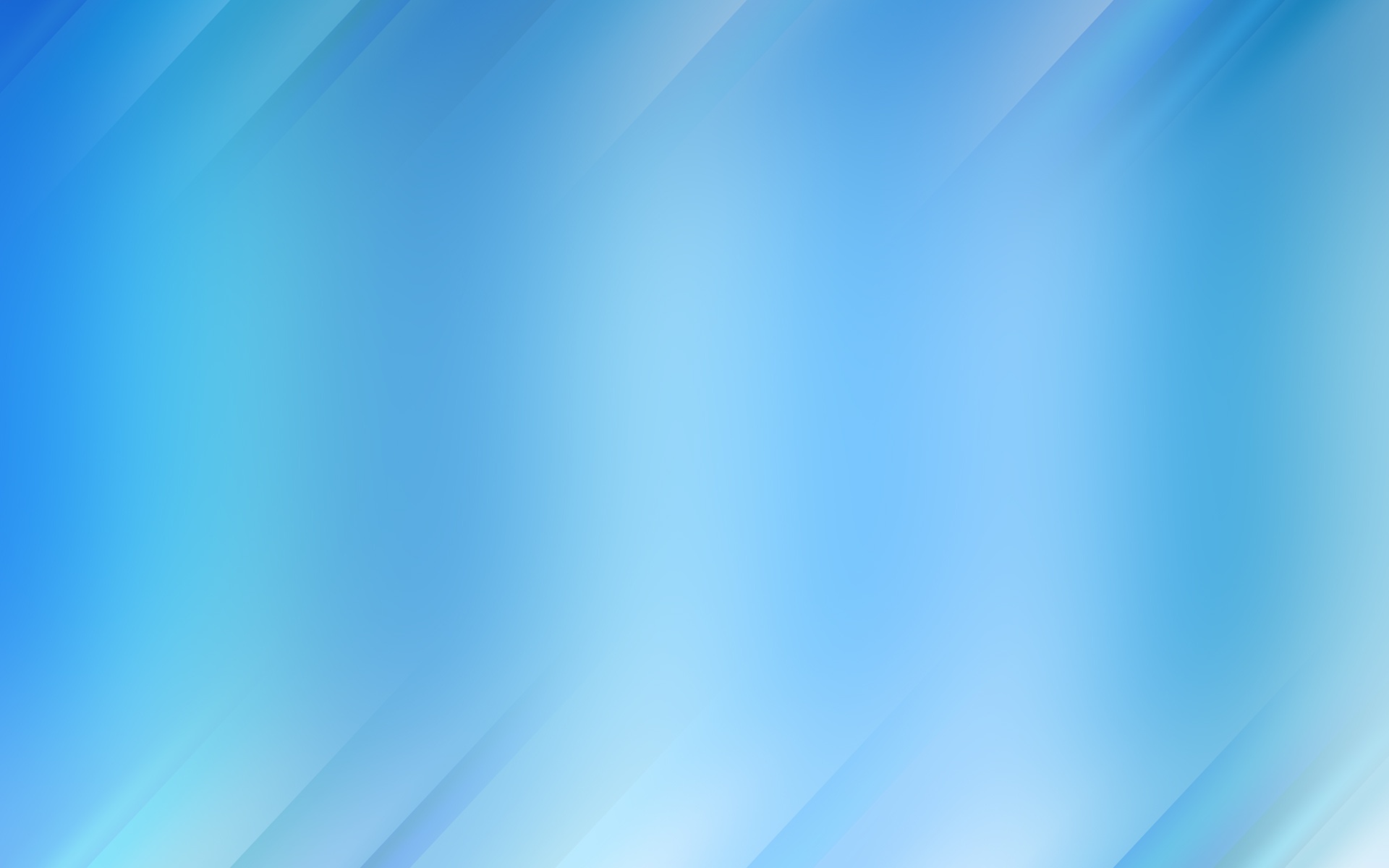 ПАТРОНАТНОЕ ВОСПИТАНИЕ
Патронатная семья - это семья, которая дружит с ребенком-сиротой либо оставшимся без попечения родителей, приглашает его в гости, берет с собой в театр, кино, на отдых. 
Передача ребенка на воспитание производится на основании договора. В договоре устанавливается срок, на который ребенок передается в семью, права и обязанности участников договора, другие условия, а также основания и последствия прекращения такого договора. 
Дети-сироты и дети, оставшиеся без попечения родителей, преданные в патронатную семью, имеют все права воспитанников учреждений для детей-сирот, обеспечиваются за счет государства, а воспитательные функции берут на себя семьи.
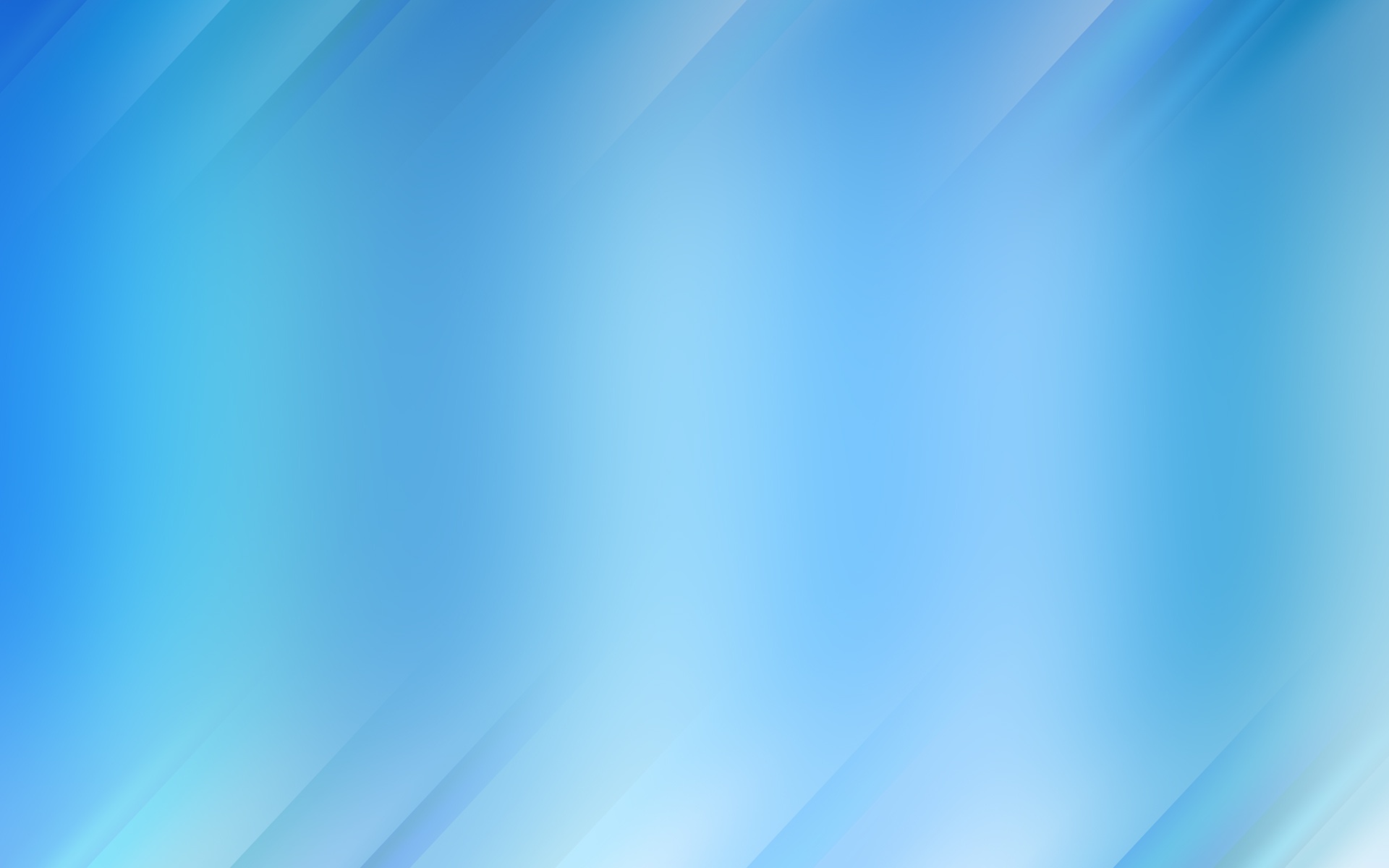 Патронат может быть:
Непрерывным
Периодическим
это временное устройство ребенка с момента помещения его в семью патронатного воспитателя до окончательного решения вопроса о его устройстве.
это периодическое временное устройство одного и того же ребенка в одну и ту же семью патронатного воспитателя 
(на выходные и праздничные дни, в каникулярное время). Возможна передача ребенка на патронатное воспитание от 1-2 дней до 3 месяцев.
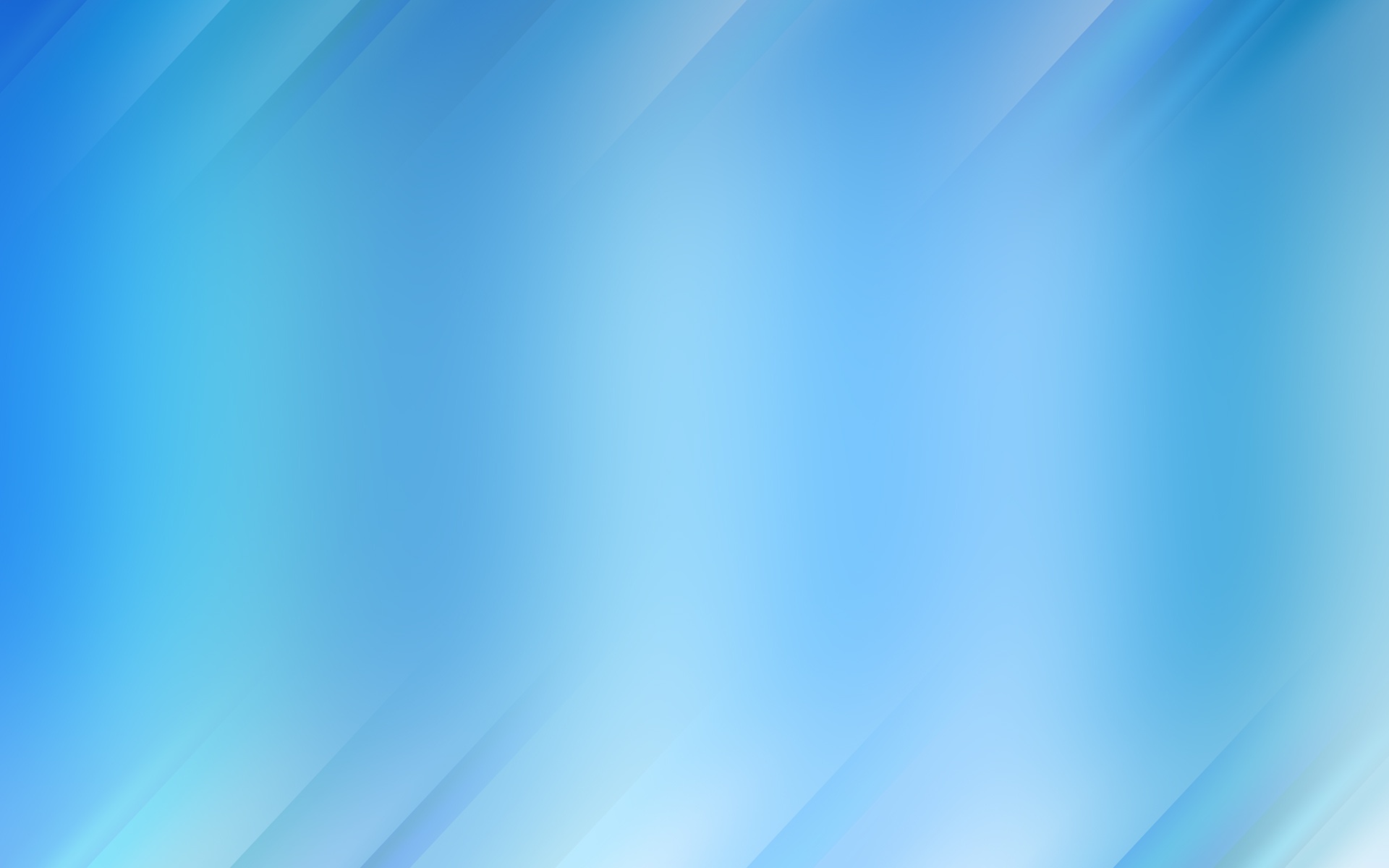 На патронатное воспитание в одну семью может передаваться от 1 до 3-х детей, но не более                4 детей.
Дети, состоящие между собой в родстве, как правило, передаются в одну патронатную семью, за исключением случаев, когда по медицинским показаниям или другим причинам они не могут воспитываться вместе.

Контакты с родителями и родственниками ребенка, как правило, обязательны, их регламент определяется по согласованию сторон.
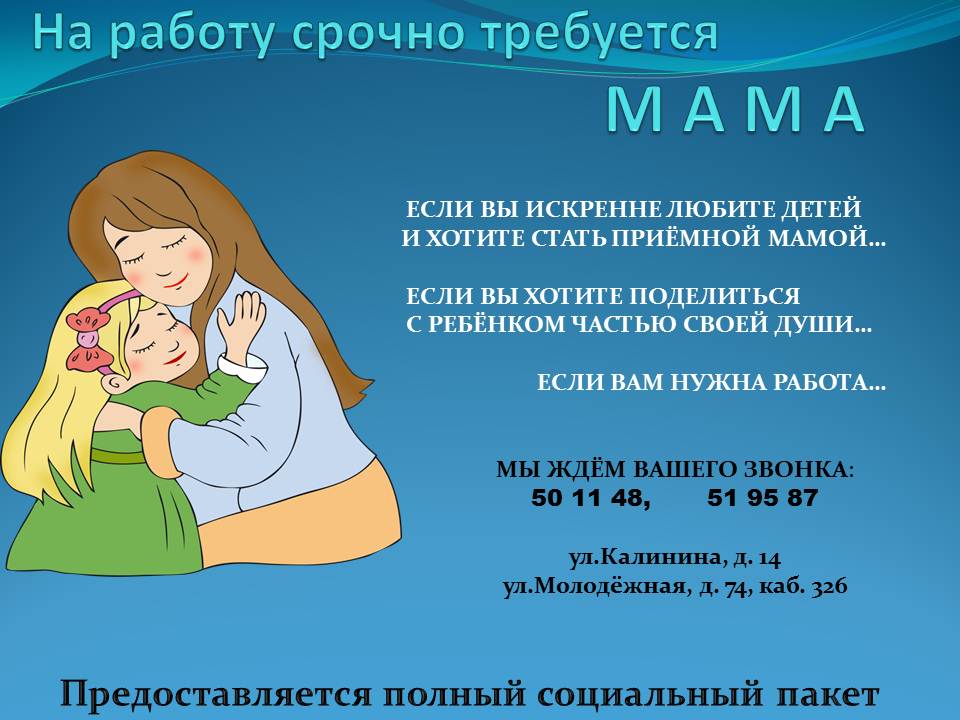 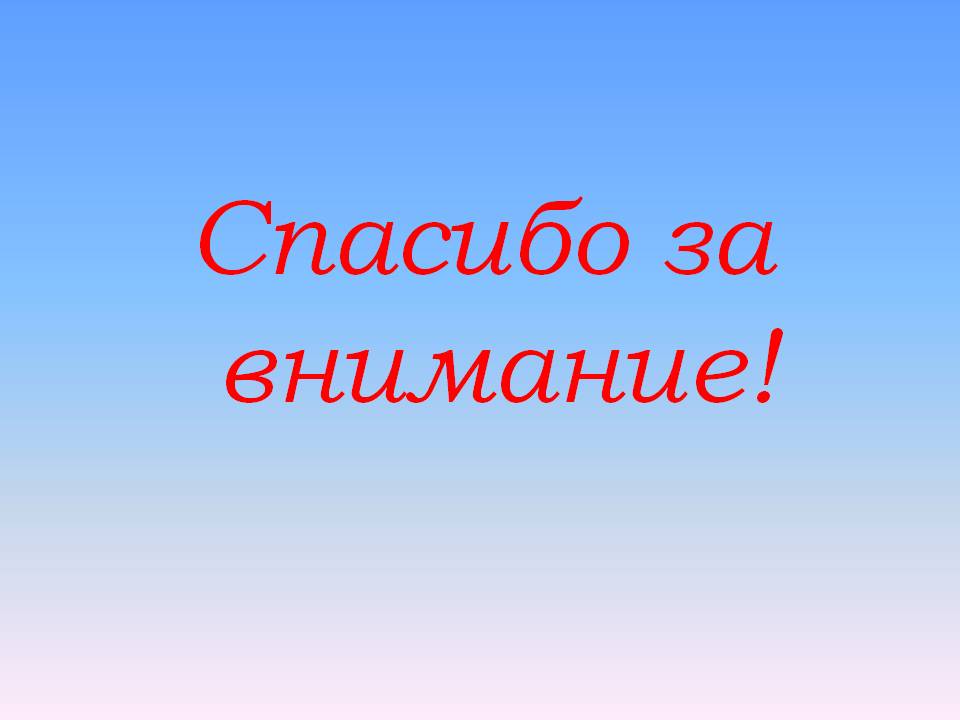